Wood-rock
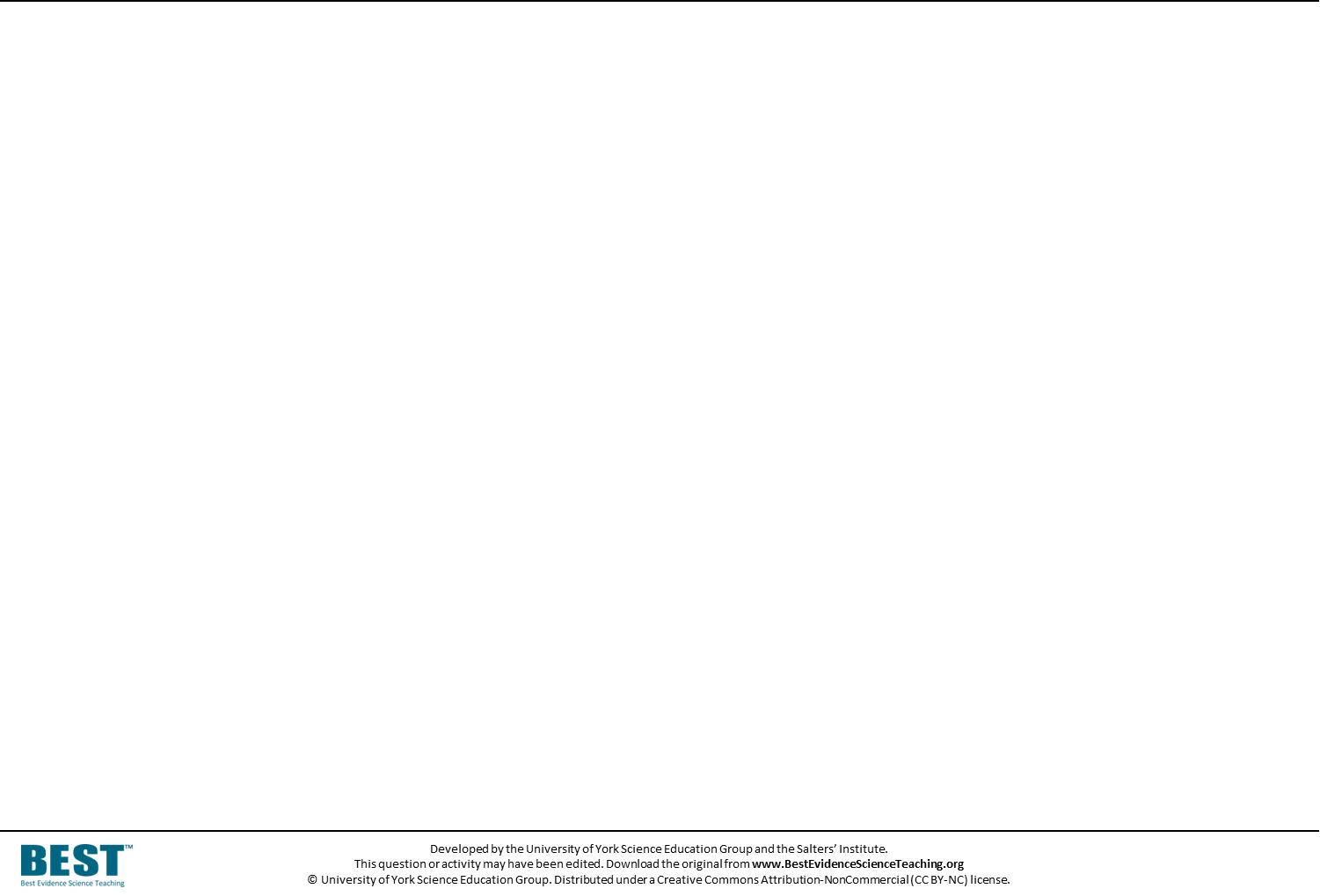 Tapping a table with a small rock makes a sound.
Most of the sound is made by the table.
Wood-rock
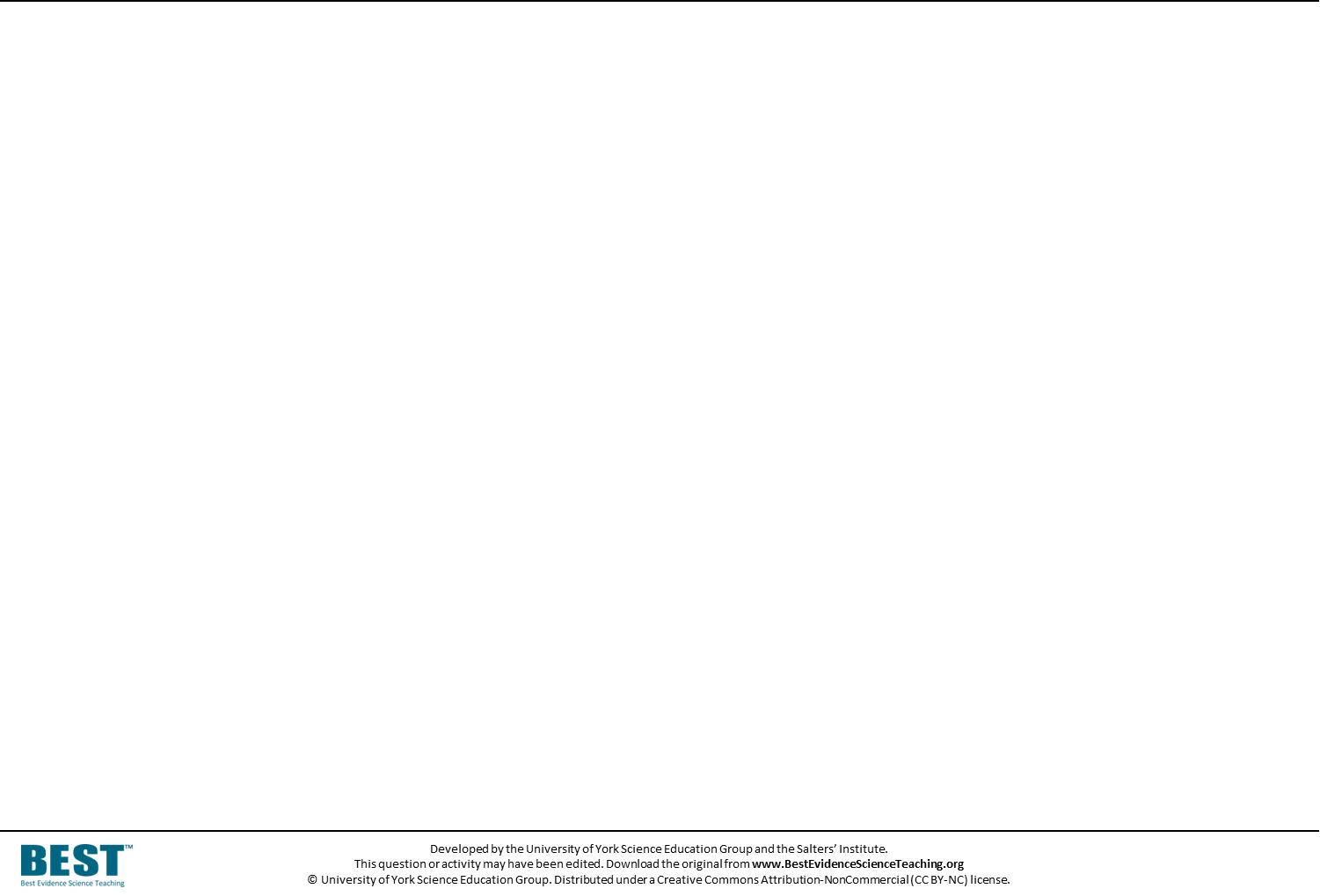 Why is the sound made by the table a lot louder 
than the sound made by the rock?
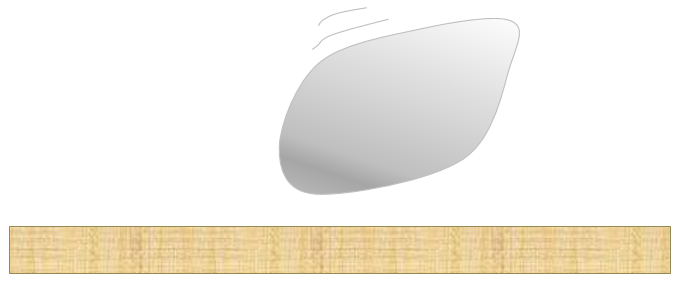 I am sure this is right
I think this is right
I think this is wrong
I am sure this is wrong
The table vibrates much more
A
The table is a lot bigger
B
It is the table that gets hit
C
The rock does not vibrate
D